Секреты родительского мастерства.
Как помочь ребенку справится с домашним режимом.
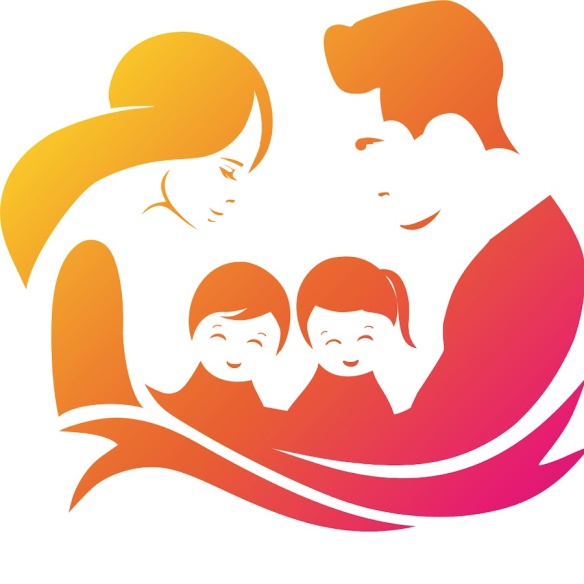 Спокойно поговорить с ребенком
Дети тревожатся не меньше взрослых, а то и больше: многие из них не понимают, что произошло и что с этим теперь делать. Задача взрослых — объяснить ребенку ситуацию: из-за чего карантин, почему нужно мыть руки и так далее.
Важно! Дети тонко чувствуют вашу тревожность. Если у вас самих руки трясутся, паника, то будет лучше, если с ребёнком поговорит другой, более спокойный взрослый.
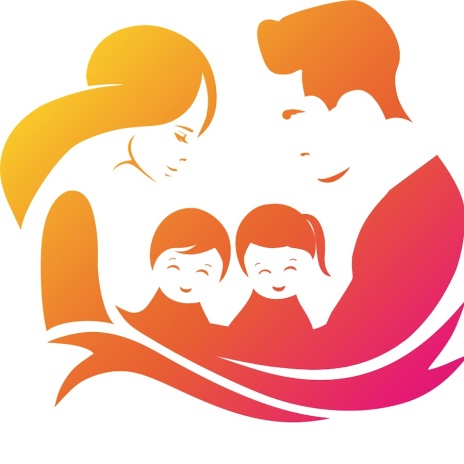 Помочь ребенку адаптироваться
Адаптация будет в любом случае — у ребенка также, как и у вас, привычный мир поменялся. А вот то, как быстро и насколько легко у ребенка пройдет адаптация к домашнему режиму, зависит от многих факторов, в том числе от его прошлого распорядка дня и отношений с вами.
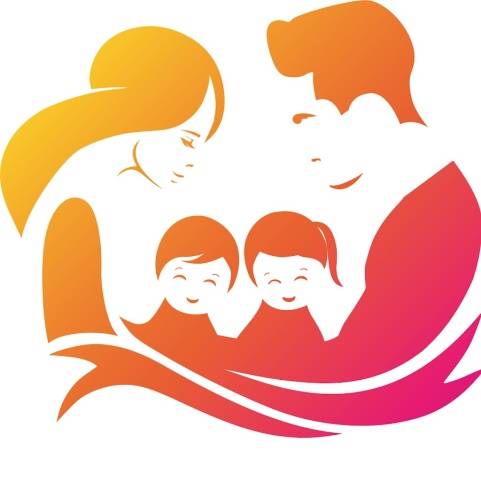 Помочь наладить режим дня
Самое главное понимать, что если вы сидите дома, это не значит, что можно забрасывать учебную деятельность. В разных школах по-разному, но во многих идёт дистанционное обучение. Поясните, почему ребенку следует выполнять задания. Да, даже когда рядом нет строгого учителя.
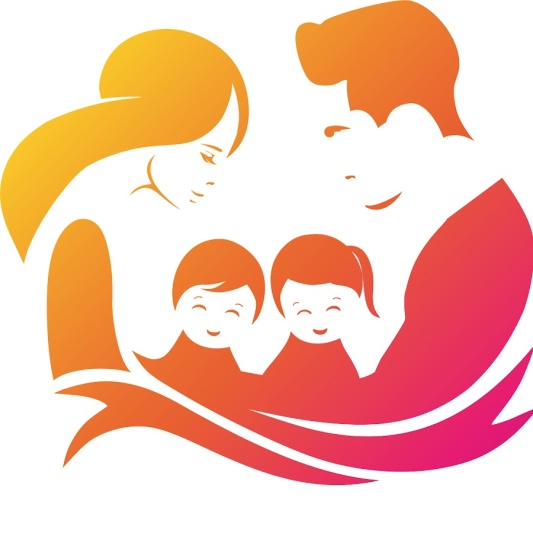 Помочь ребенку не уйти в интернет зависимость
В период карантина многие дети могут уходить с головой в гаджеты. Это их способ защититься от реальности. Поэтому будет лучше поставить четкие правила, например, родительский контроль. Главное, не стоит перегибать палку: всем вашим действиям должны быть четкие пояснения.
Еще маленький совет. Попробуйте сделать интернет наградой за хорошее выполнение домашнего задания или успех в делах по дому.
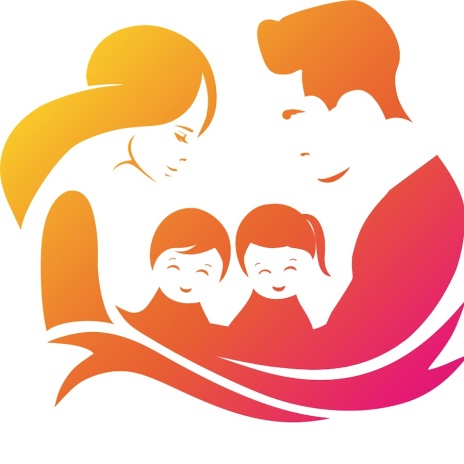 Поставьте отношения с ребенком в приоритет
Следует рассмотреть свои отношения с ребёнком. Если они теплые и доверительные, то вы можете спокойно разговаривать с ребёнком и устанавливать правила. Но если ребёнок отвернут от вас, то начинать следует именно с выстраивания отношений! Иначе он вас не услышит и будет все воспринимать в штыки.
Сначала любовь, забота, отношения, потом — правила и обязанности.
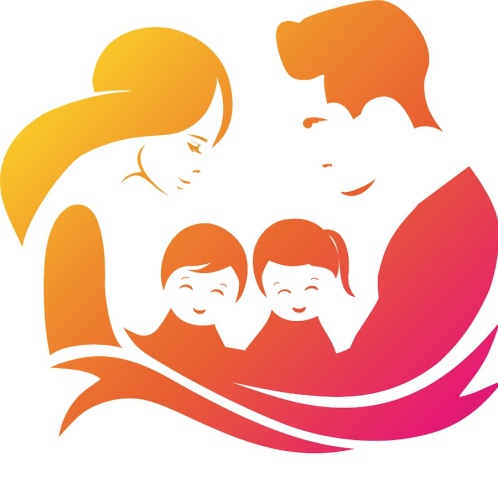 Не критикуйте
Критика с вашей стороны погубит все отношения. Нельзя указывать специально на ошибки, ругать за двойки или наказывать за оценки. Покажите достигнутый результат, насколько ребенок справился.
Например: ребёнку дали разобрать пять правил, он разобрал четыре. Лучше будет, если вы выделите четыре сделанных, а не одно несделанное, тогда ребенок сам захочет найти и исправит ошибку.
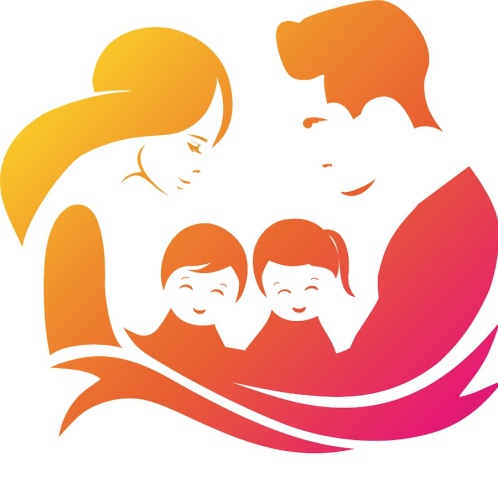 Что хорошего в карантине?
Карантин — отличная возможность побыть вместе с ребенком. Особенно это актуально для работающих мам и пап. У детей постоянный дефицит родительского внимания — мы встречаемся только с утра, за завтраком и по дороге в детский сад или школу, и вечером, когда на игры и качественное общение "по душам" нет ни времени, ни сил.
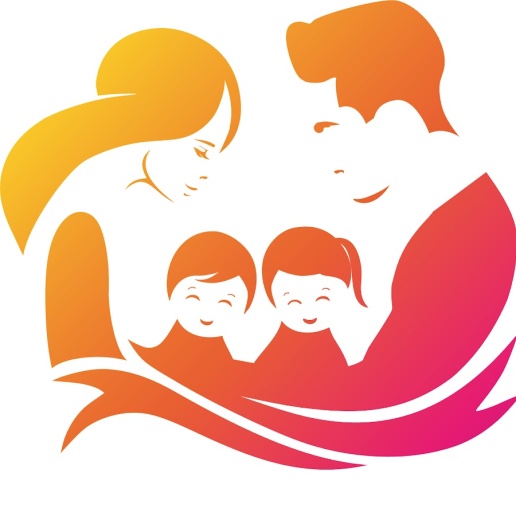 Чем можно заняться на карантине.Если вашему ребёнку от 6 до 8 лет
Предоставьте время для свободной игры. Инициируйте игру, начните её вместе, а затем предоставьте ребёнка самому себе, объяснив свою занятость конкретными делами. Важно обозначить, что через некоторое время вы вернётесь. Потом обновите сюжет игры, подбросьте какую‑то идею, организуйте досуг и опять дайте ребёнку возможность позаниматься самому. После обязательно обсудите, что каждый из вас делал и почему это приносит вам радость.
Попросите ребёнка найти в окружающей обстановке предметы определённого цвета и сфотографировать их. Договоритесь, сколько времени будет отведено на выполнение задания. В этой игре побеждает тот, у кого больше картинок! Также фото можно использовать, чтобы составить «радужные» композиции и сделать палитру оттенков вашего дома.
Поиграйте в «Самоделкина». Предложите детям вырезать геометрические фигуры из прочитанных газет и журналов, выберите тему и устройте соревнование. Например, если тема — «Роботы», то мама составляет робота из кругов, папа — из квадратов, дети — из треугольников. Каждой поделке можно придумать имя.
Дайте возможность проявить самостоятельность. В этом возрасте дети способны делать многое без помощи родителей. Например, готовить простые блюда, искать информацию и делать презентации, ухаживать за питомцами.
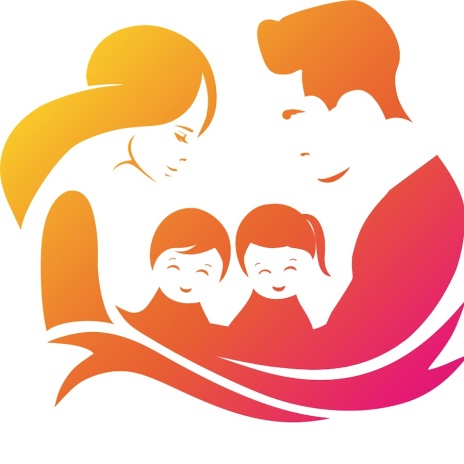 Если вашему ребёнку от 8 до 12 лет
Вместе читайте книги. Выберите интересный сюжет и читайте поочерёдно: одну страницу — родитель, одну — ребёнок. Или распределите текст по ролям: за автора и кого‑то из действующих лиц читает родитель, а за любимого героя — ребёнок. После — обязательно обсудите произведение и поступки персонажей.

Выделите время для учёбы. Помните, что спокойное отношение родителей к ситуации напрямую влияет на то, как пройдёт обучение вне стен школы. Распределите силы так, чтобы ребёнок мог воспринимать информацию в комфортном для себя темпе, работал самостоятельно, но при этом имел возможность обратиться за помощью к родителям при необходимости.

Найдите, над чем посмеяться. Не забывайте, что в тревожном информационном поле живёте не только вы, но и ваш ребёнок. А смех помогает справиться со стрессом. Подростковые шутки хоть и отличаются от взрослых, но найти точки соприкосновения всегда можно.

Поиграйте в домашние классики. Обведите контуры рук и ног на картоне, вырежьте, перемешайте, разложите на полу как классики и передвигайтесь по ним по комнате.
Оформите фотокнигу или тревелбук. Самое время концентрироваться на чём‑то приятном, например вспомнить о впечатлениях из недавней поездки и создать специальную книгу, посвящённую ей. Туда можно приклеить билетики, чеки, памятные вещицы и фотографии. Не забудьте подписать важные детали или дополнить альбом забавными историями из путешествия.
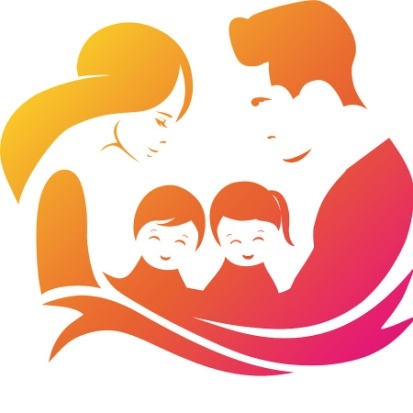 Ресурсы
https://lifehacker.ru/karantin-s-rebyonkom/
https://tass.ru/obschestvo/8012299
https://zen.yandex.ru/media/eduregion/sem-ne-samyh-ochevidnyh-sovetov-esli-vy-na-karantine-s-detmi-5e80a33099b22b07918921bb